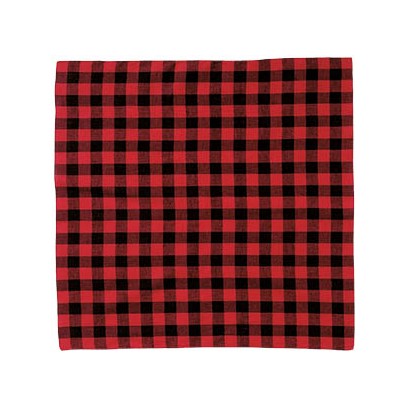 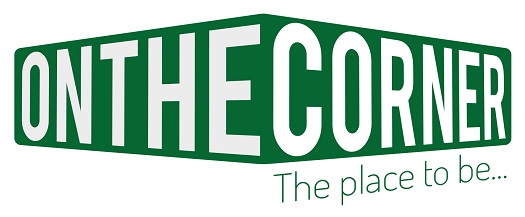 ¡Felices Fiestas!
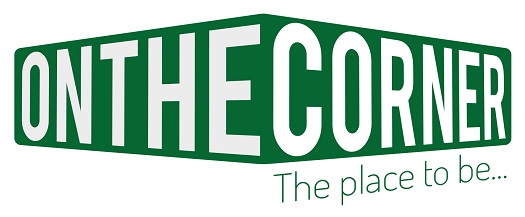